Farm Machinery (part 2)
AO 125
Name it?Category?
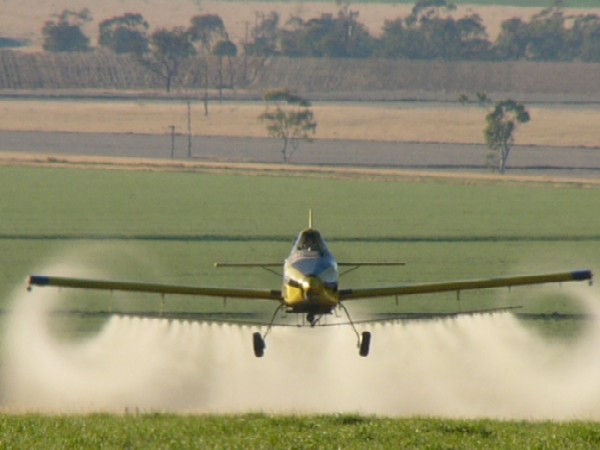 Aerial Sprayer (airplane)Sprayer
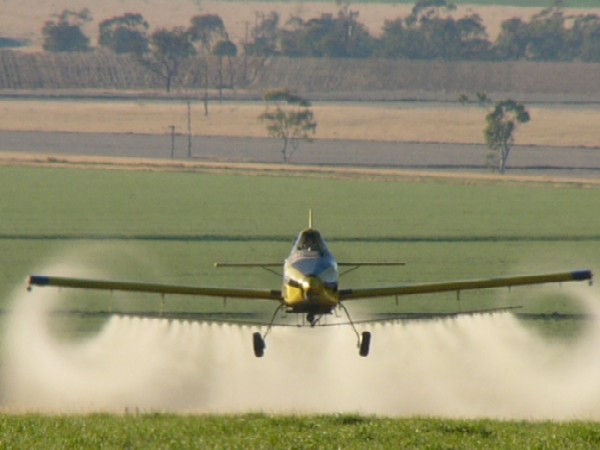 Name it?Category?
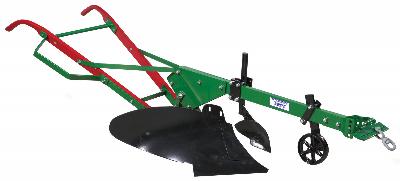 Moldboard PlowPrimary-tillage implement
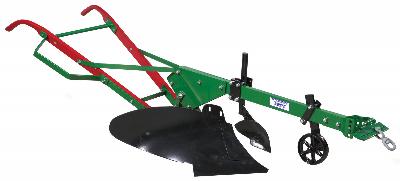 Moldboard Plow (cont) Know what a Back Furrow is
Type of disk?
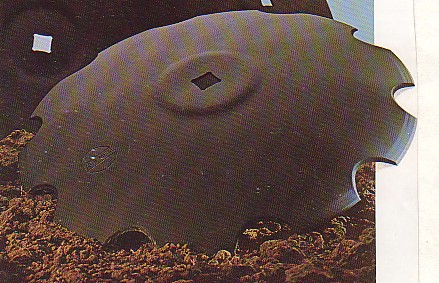 Stubble Disk
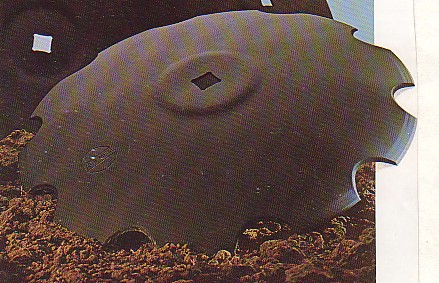 Name it?Category
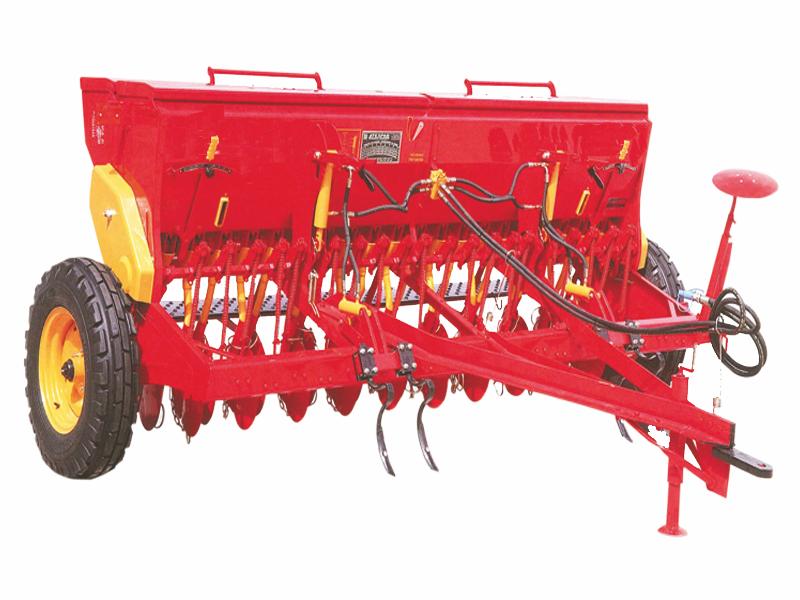 DrillPlanting equipment
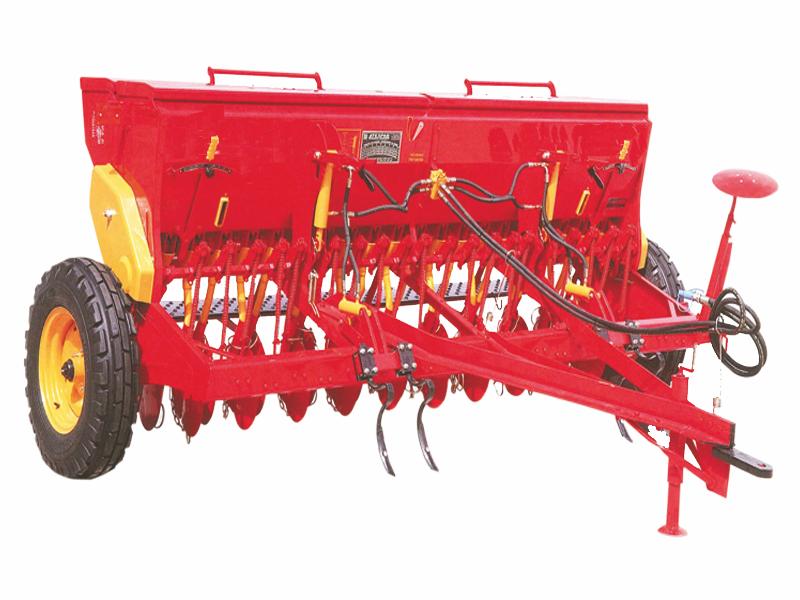 Name it?Category?
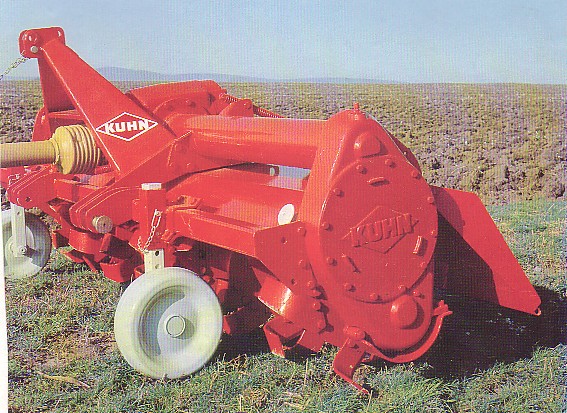 Rotary TillerPrimary Tillage Implement
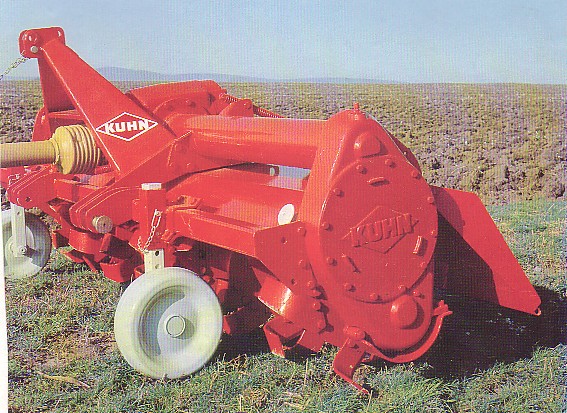 Name it?Category?
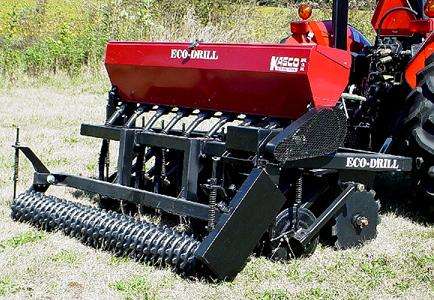 No-till drillPlanting equipment
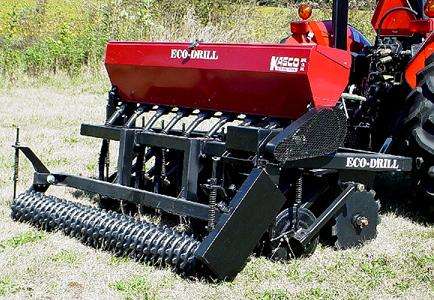 Name it?Category?
Ripper or SubsoilerPrimary-tillage implement
Name it?Category
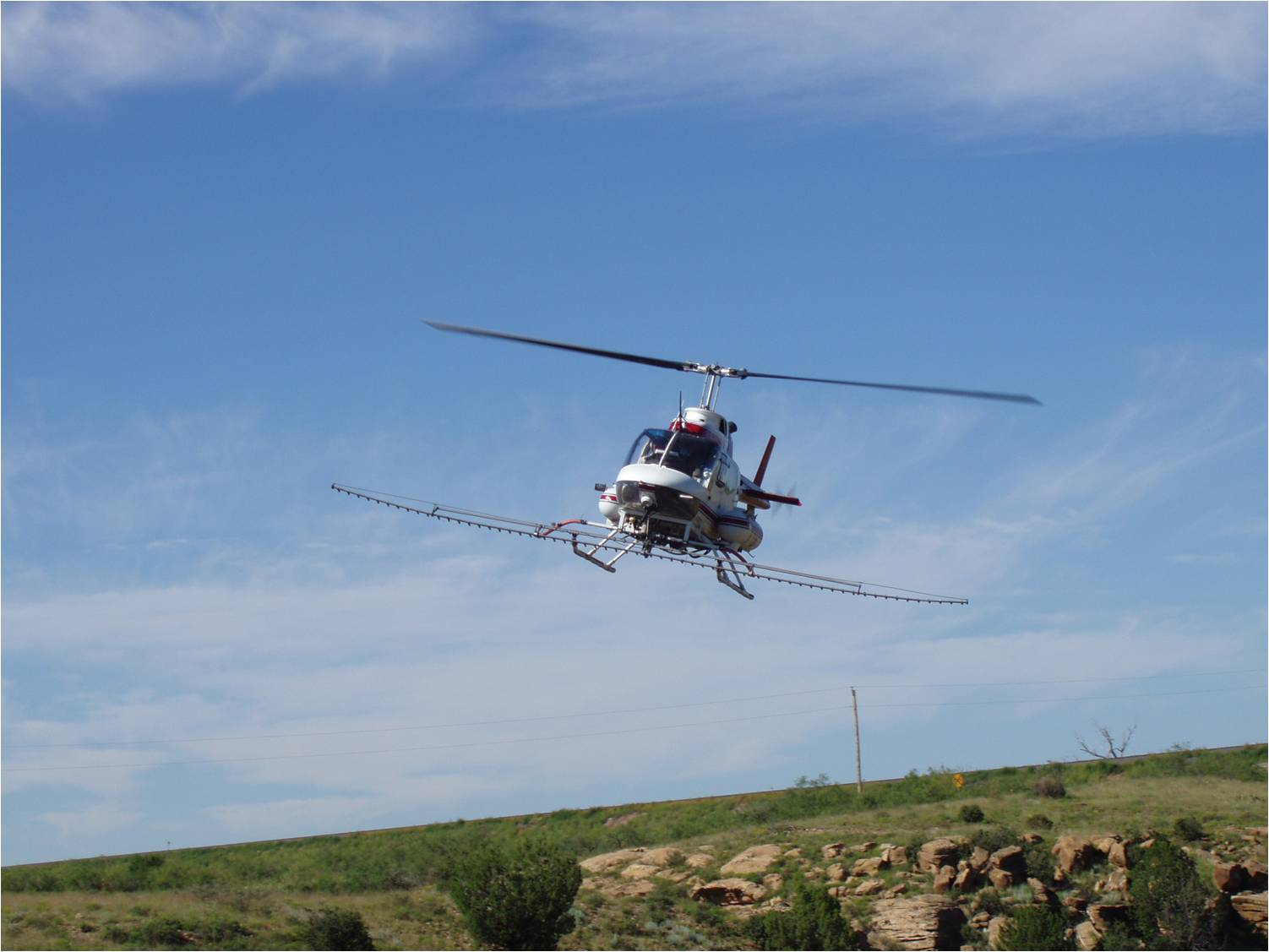 Aerial Sprayer (helicopter)Sprayer
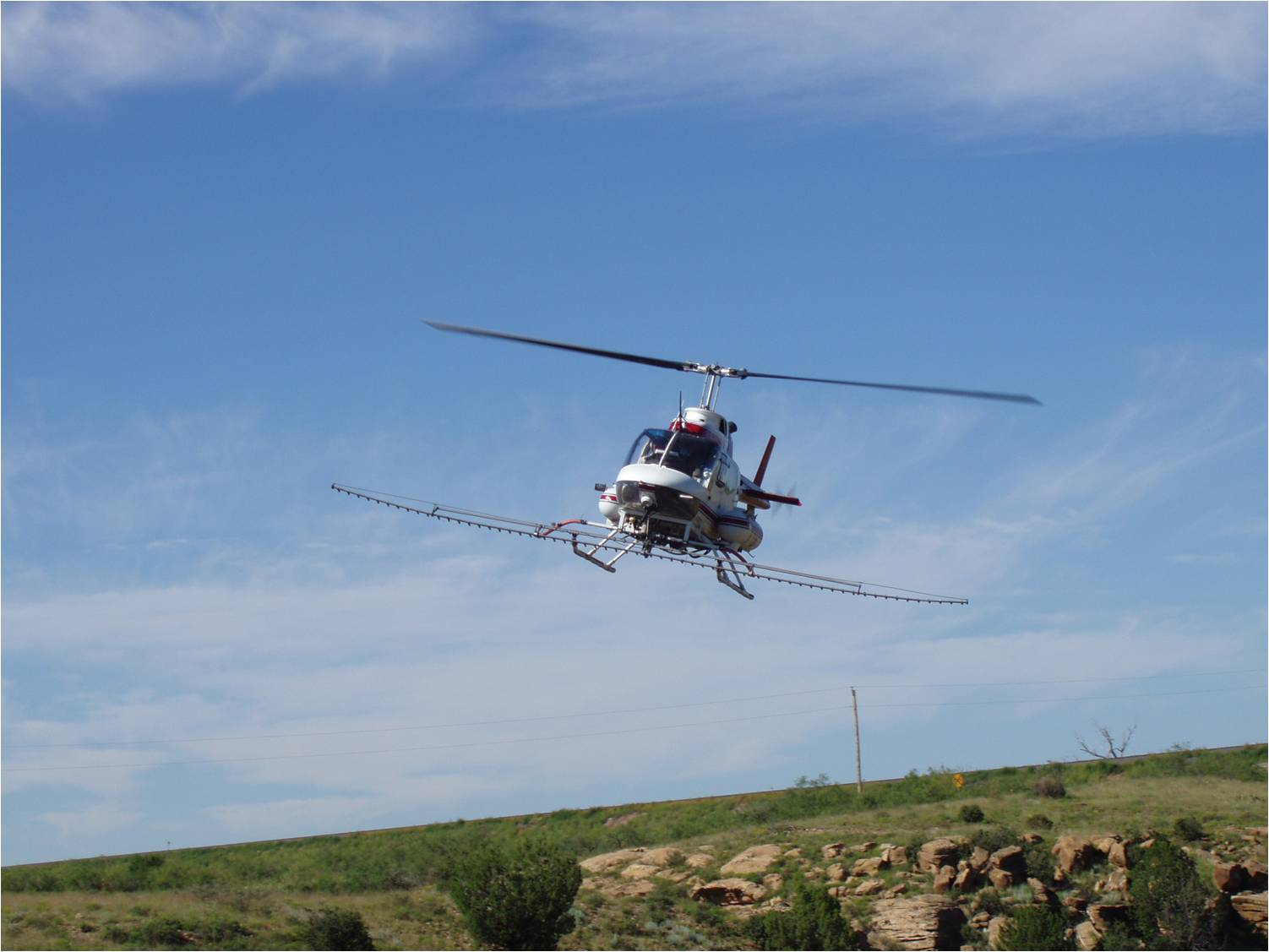 Name it?Category?
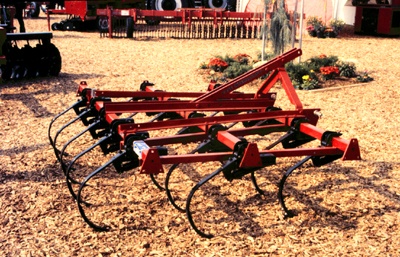 Field CultivatorSecondary
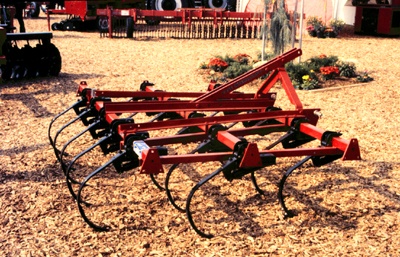 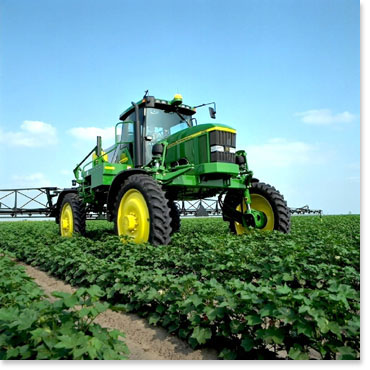 Name it?Category?
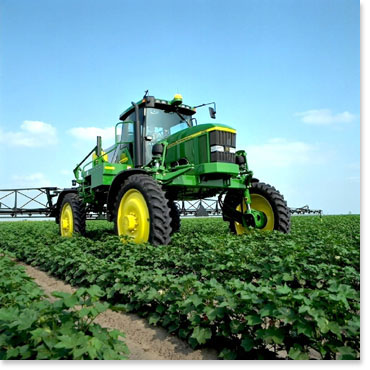 Ground Sprayer (Self Propelled)Sprayer
Name it?Category?
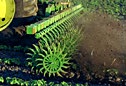 Rotary HoeSecondary-tillage implement
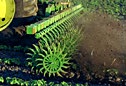 Name it?Category?
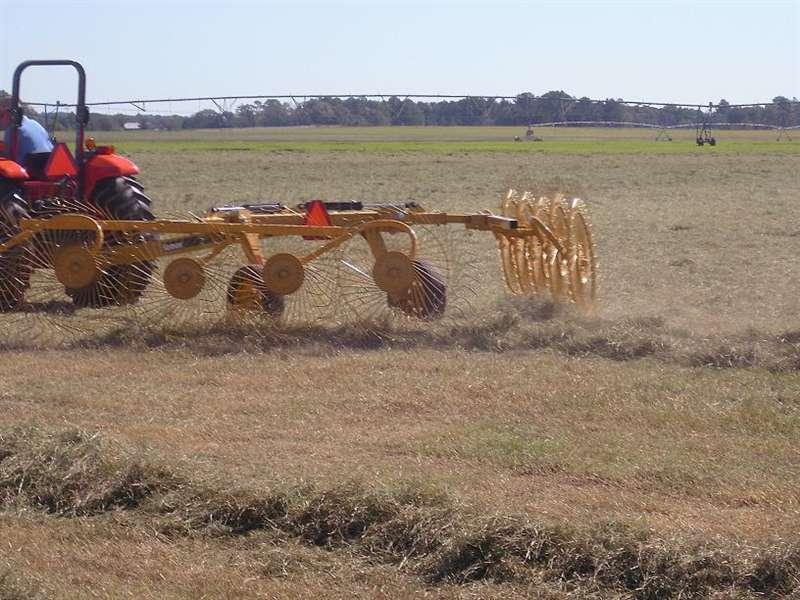 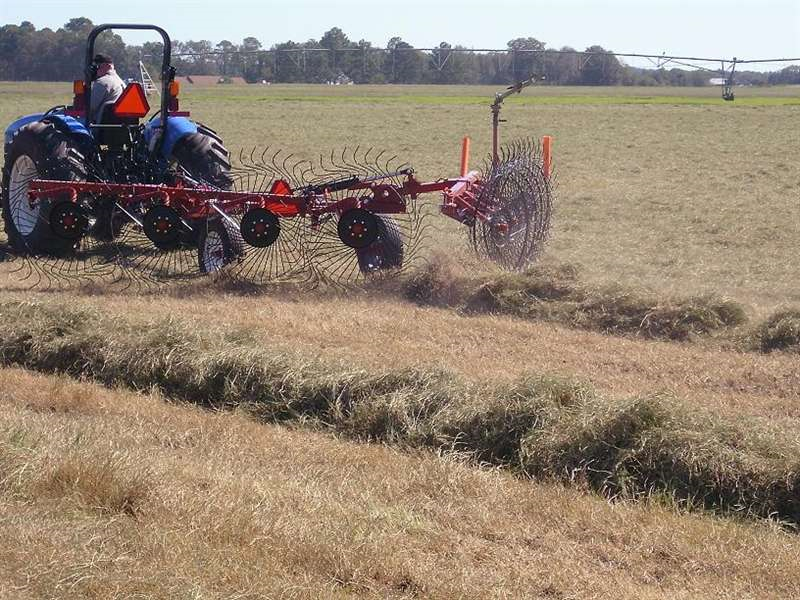 Wheel RakeHarvest equipment
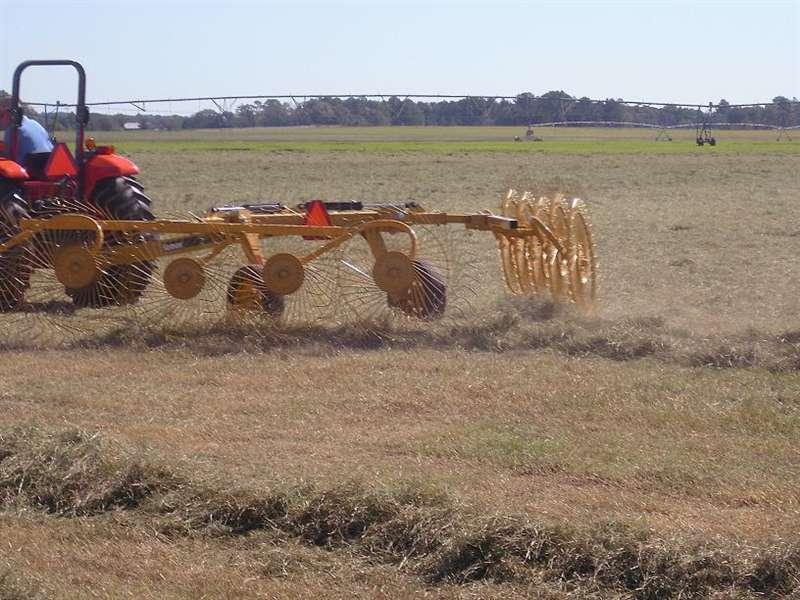 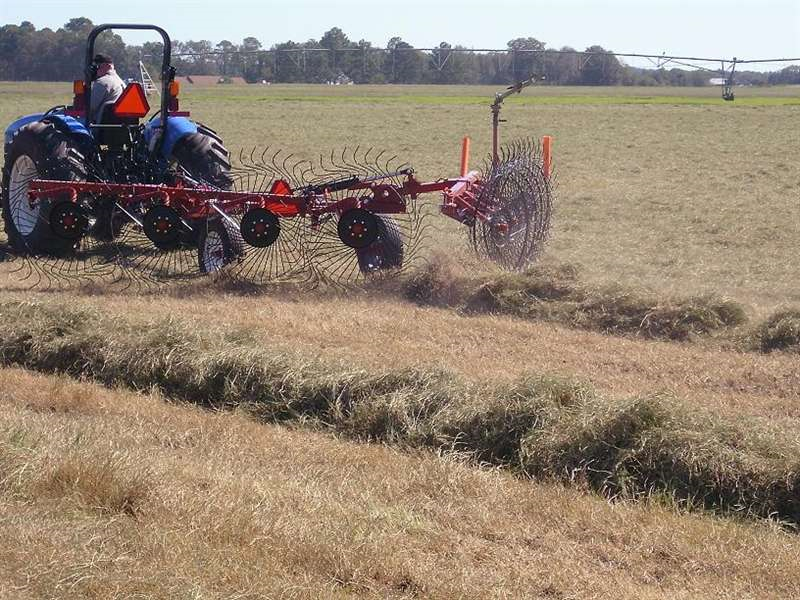 Name it?Category?
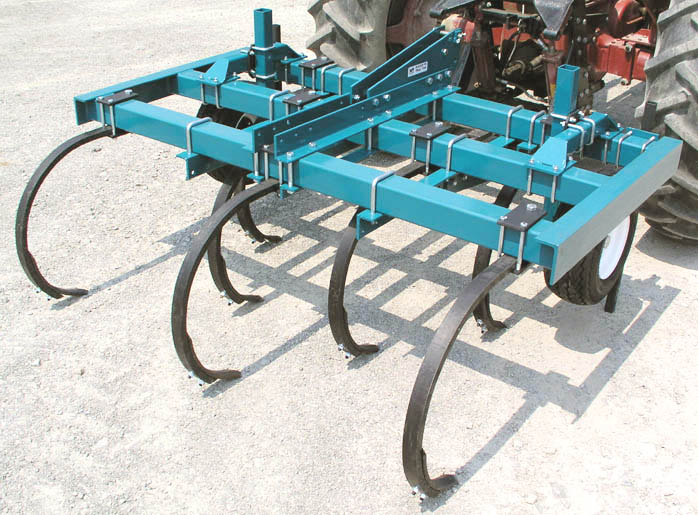 Chisel PlowPrimary Tillage Implement
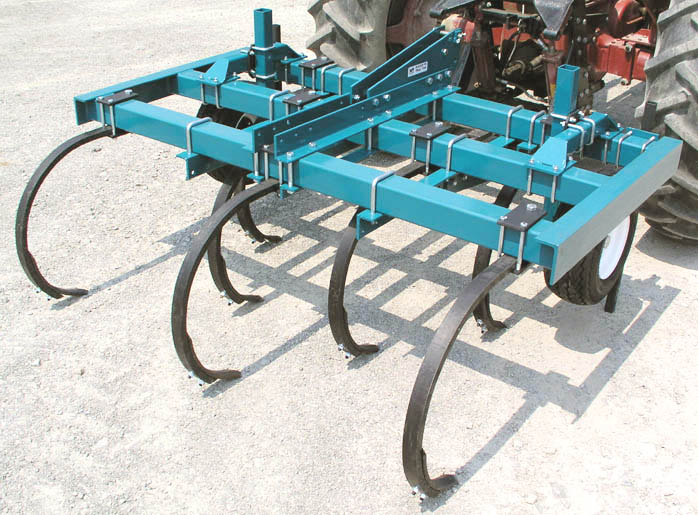 Name each part of a chisel plow or field cultivator
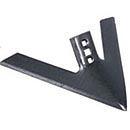 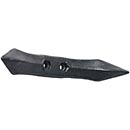 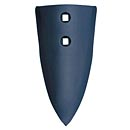 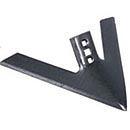 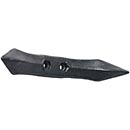 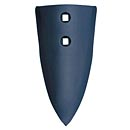 Sweeps
Points
Shovels
Name it?Category
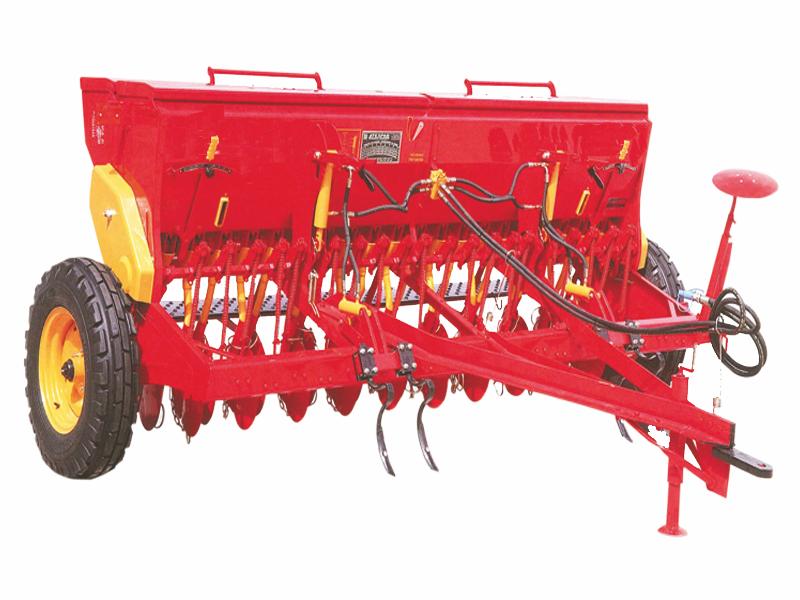 DrillPlanting equipment
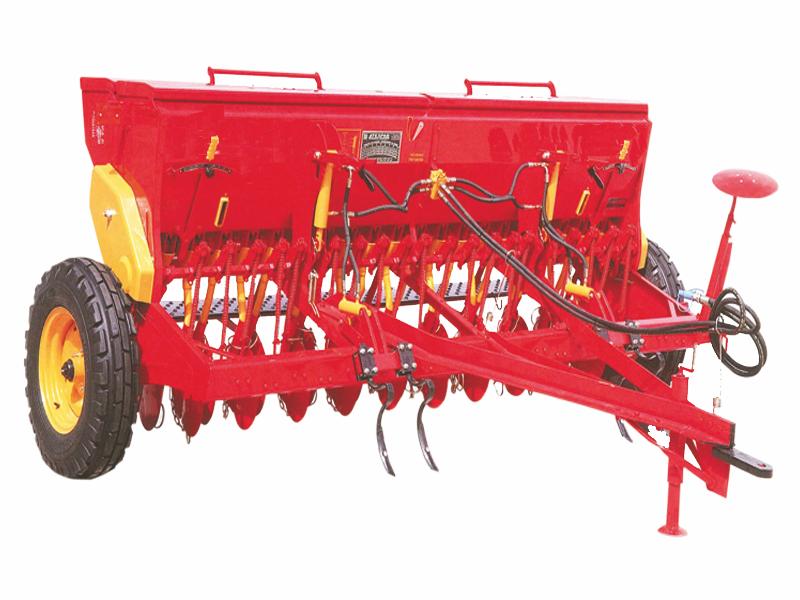 Name it?Category?
Spring-tooth HarrowSecondary-tillage implement
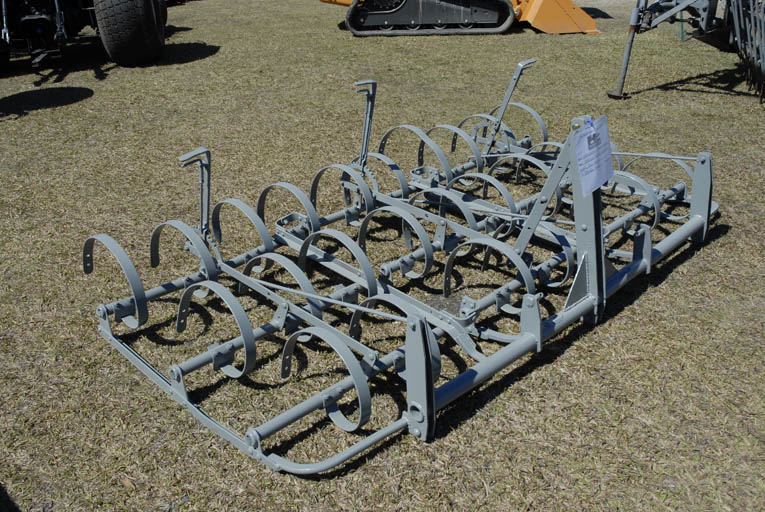 Name it?Category?
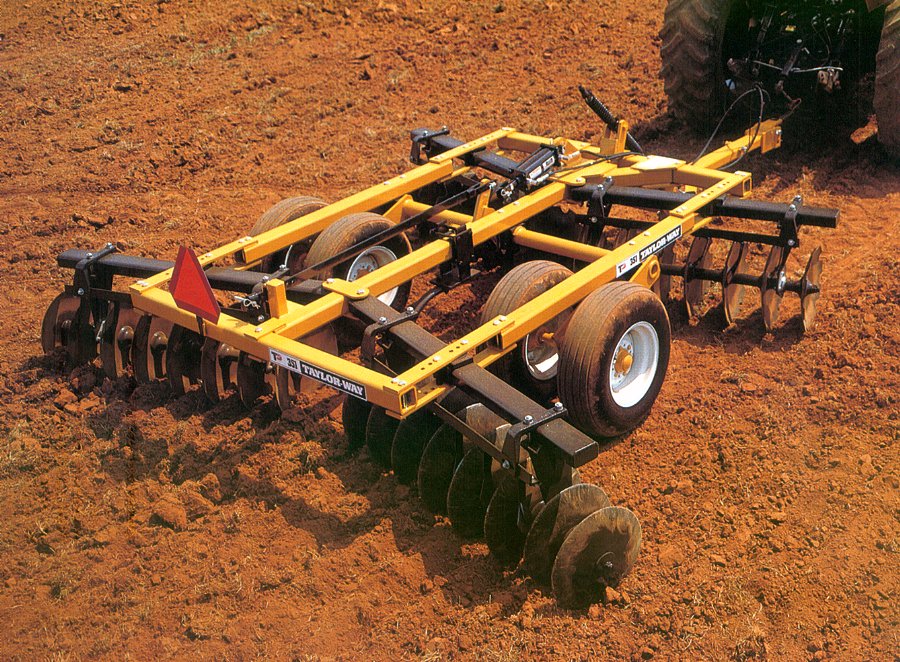 Double Disk or Tandem DiskPrimary-tillage implement
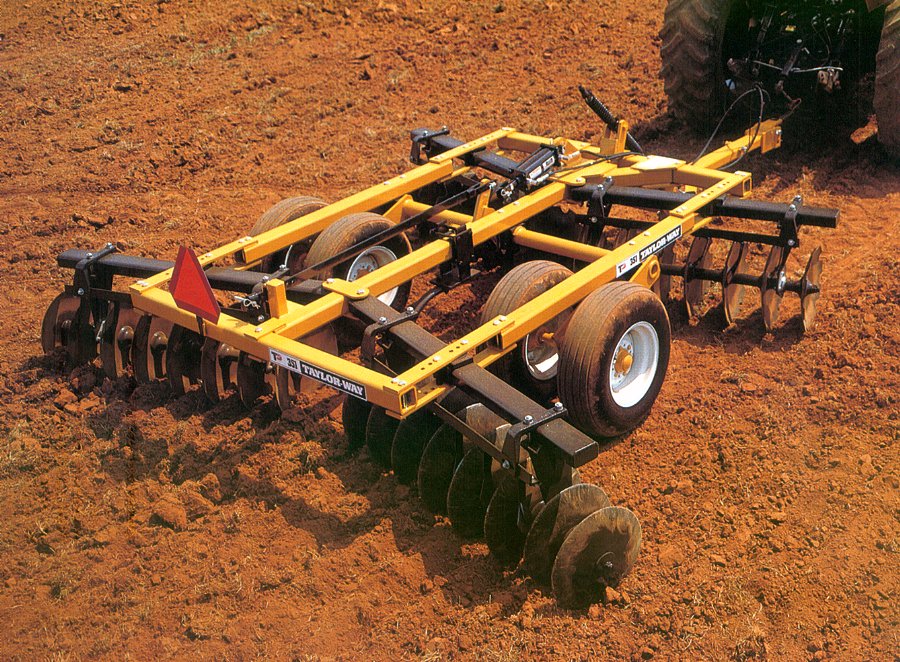 Name the machine, and the circled device
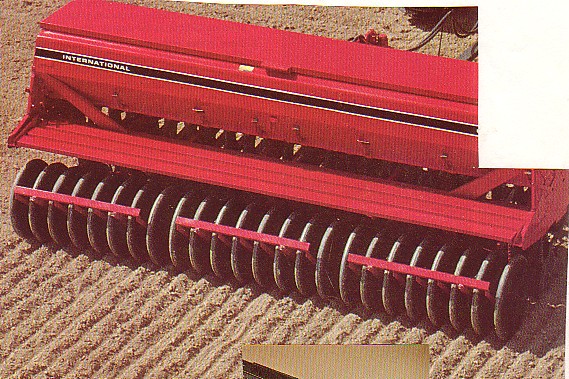 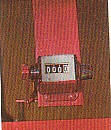 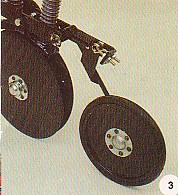 Acre Meter
Drill
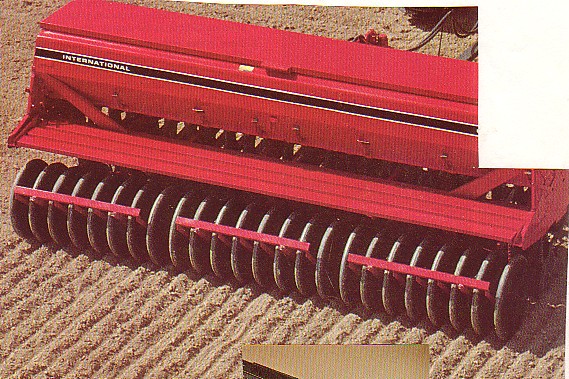 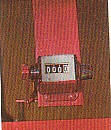 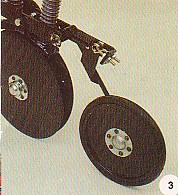 Name it?Category?
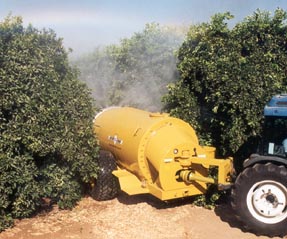 Orchard SprayerSprayer
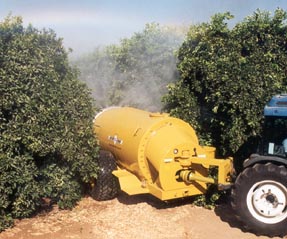 Name it?Category?
Spike-tooth HarrowSecondary-tillage implement
No-till Drill
Name it?Category?
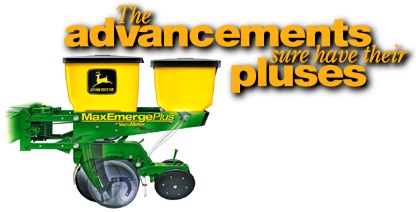 Row-crop PlanterPlanting equipment
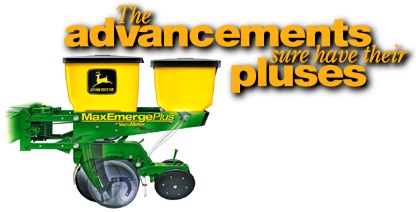 Name it?Category?
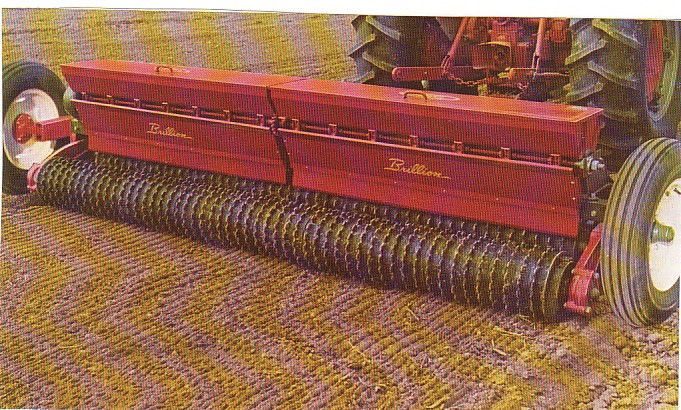 Drop-box SeederPlanting implement
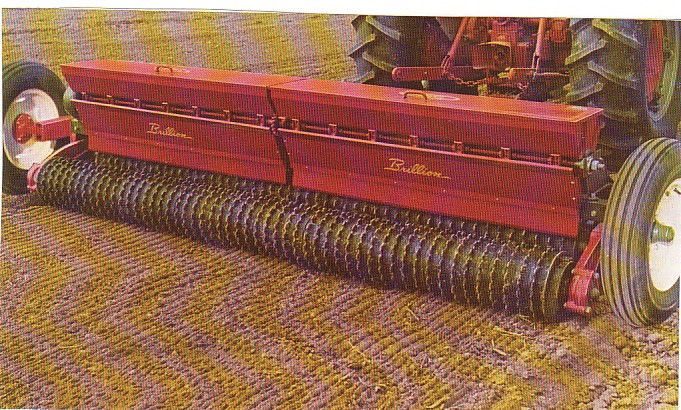 Name it?Category?
Precision PlanterPlanting equipment
Name it?Category?
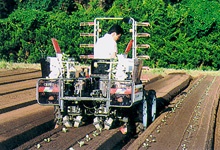 TransplanterPlanting equipment
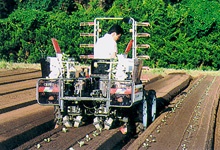 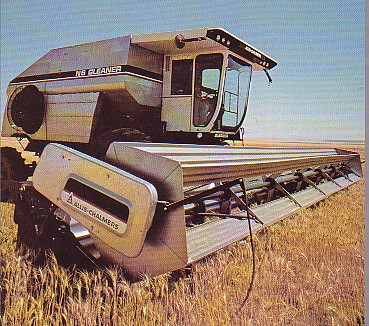 Name it?Category?
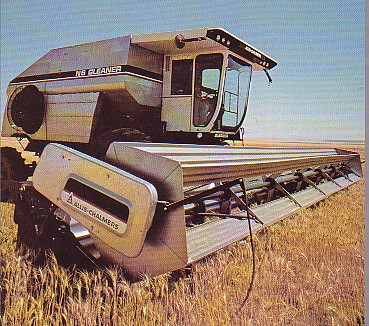 CombineHarvest equipment
What two operations does it combine?
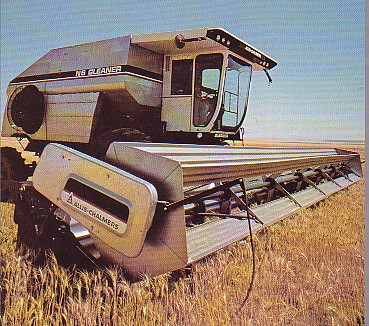 It combines reaping and threshing
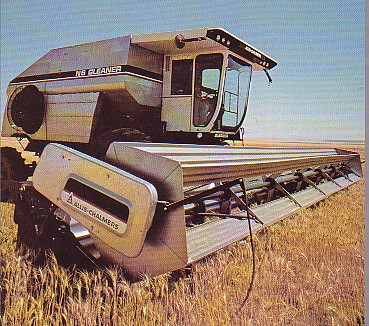 Name the implement (two names)?Name the row of plant material?
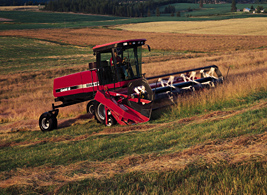 Windrower or Swather
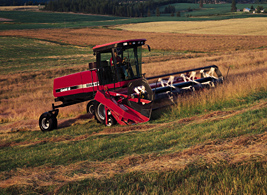 Windrow
Swath:The width that the machine cuts
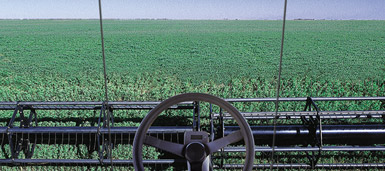 Part of a windrower?
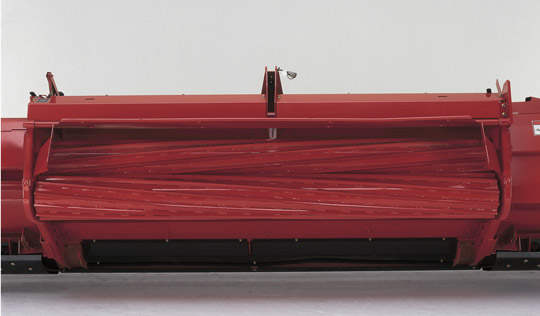 Windrower: Conditioner
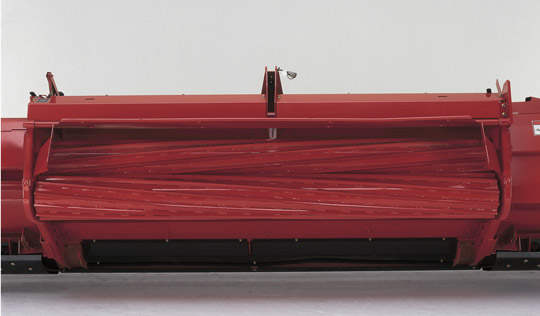 Opposing rollers crimp the stems so they dry faster
Name it?Category?
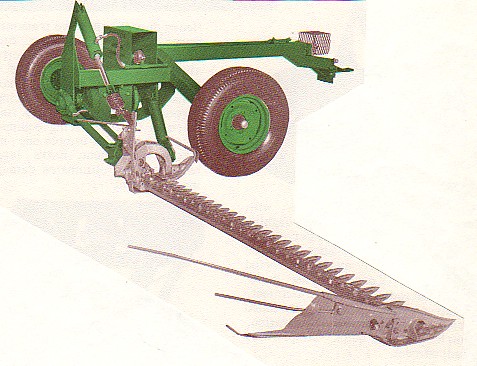 Sickle-bar MowerHarvest equipment
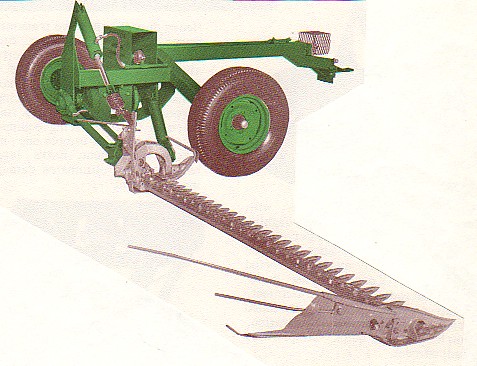 Name it?Category?
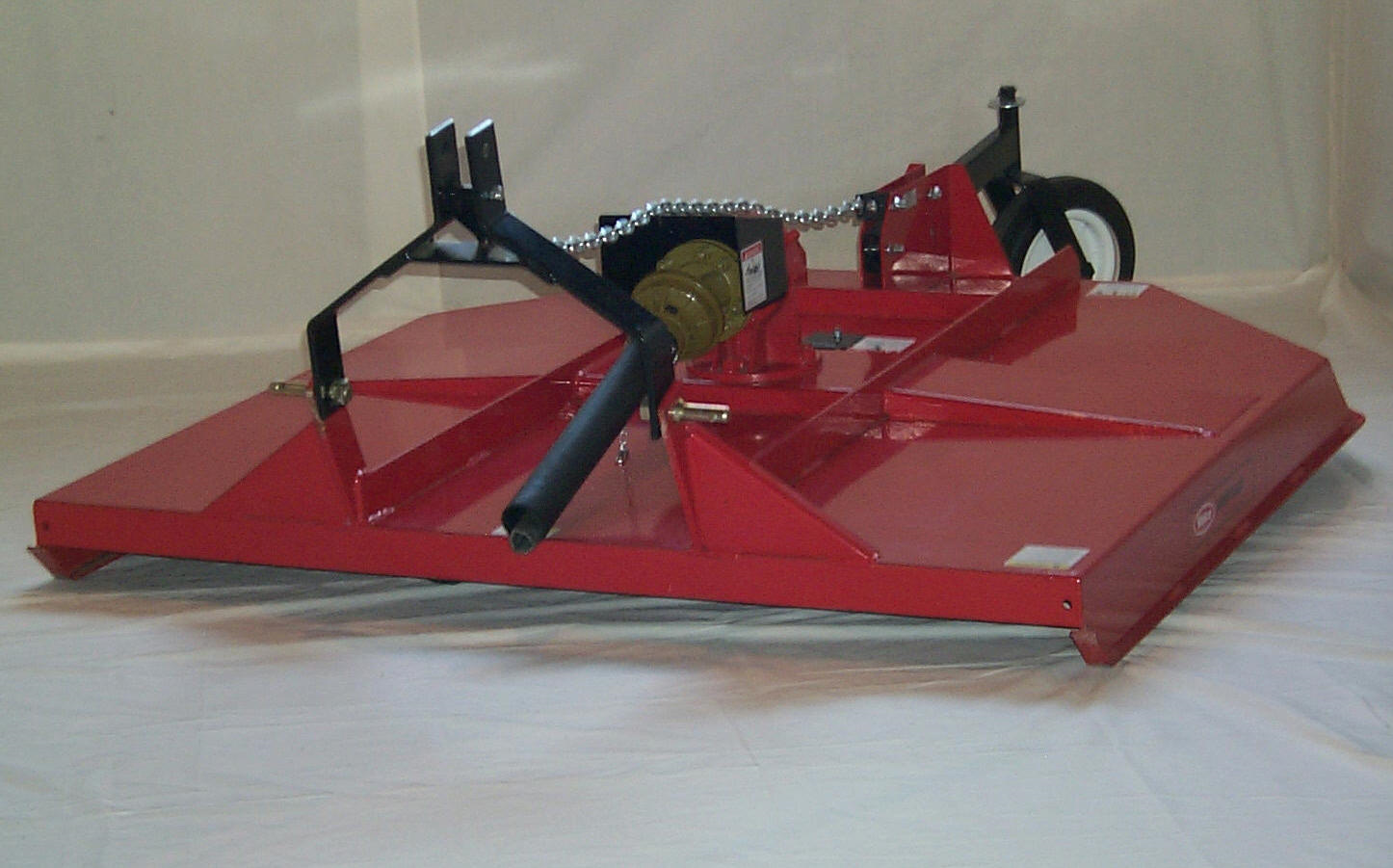 Rotary MowerHarvest Equipment
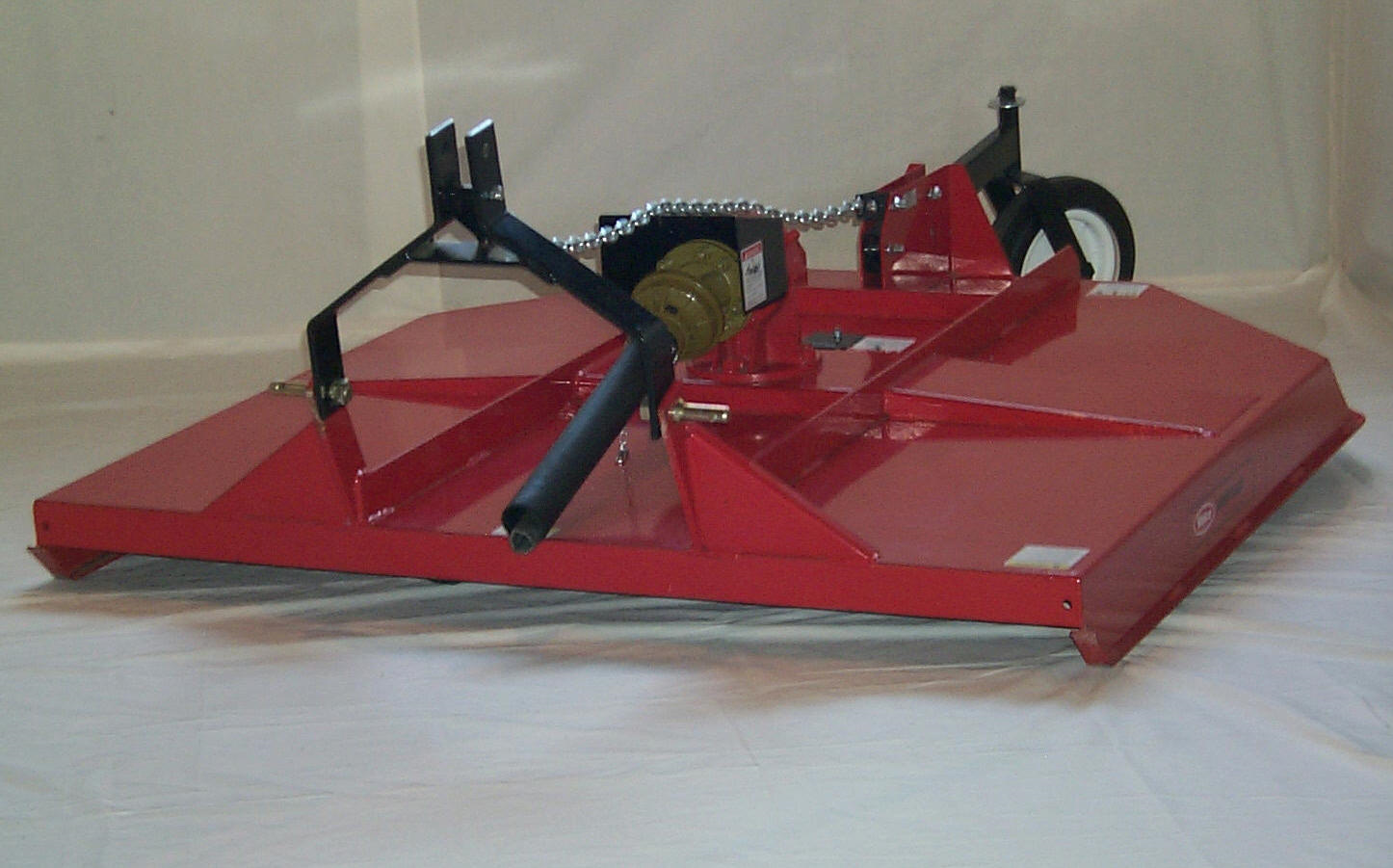 Name the machine?What is one of these called?
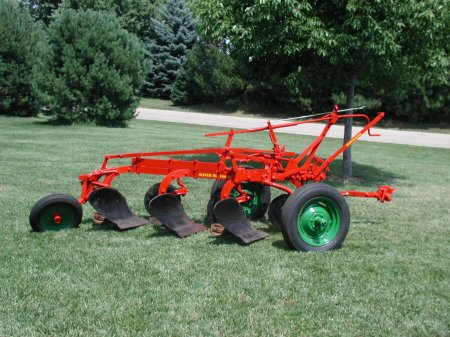 Moldboard PlowPlow share
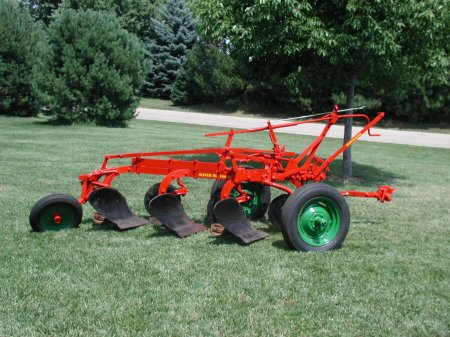 The ditch is called what?
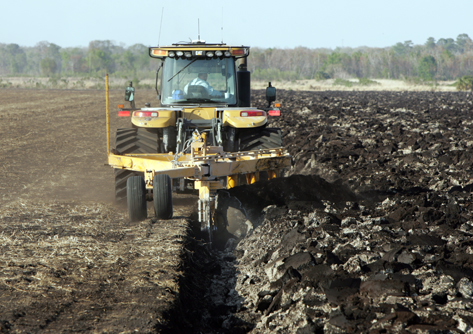 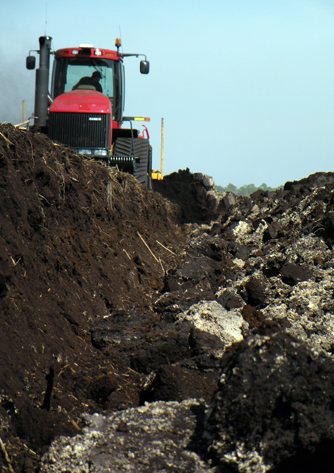 The next round fills in the
Moldboard Plow, Dead Furrow
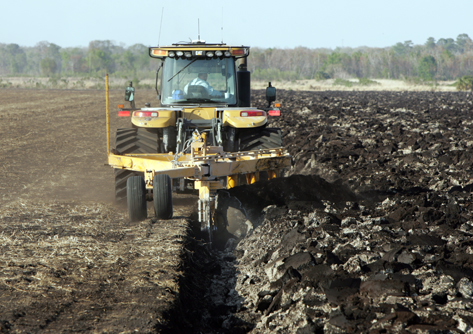 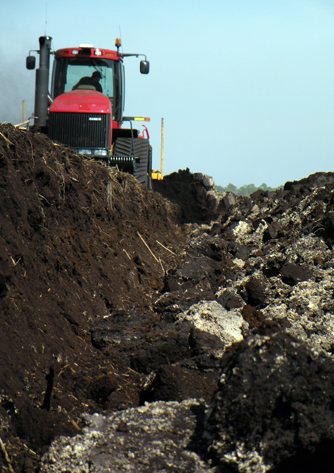 The next round fills in the Dead Furrow
Name it?Category?
Reel MowerHarvest Equipment
Name it?Category?
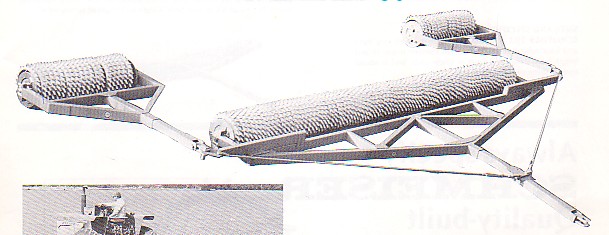 Ring rollerSecondary-tillage implement
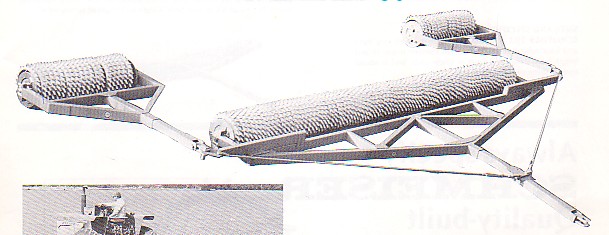 Name it?Category?
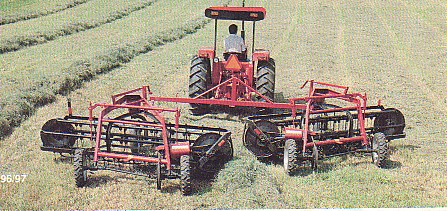 Note the Windrow
Side-delivery RakeHarvest equipment
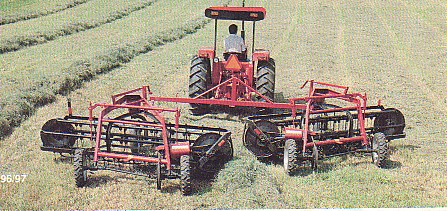 Note the Windrow
Name it?Category?
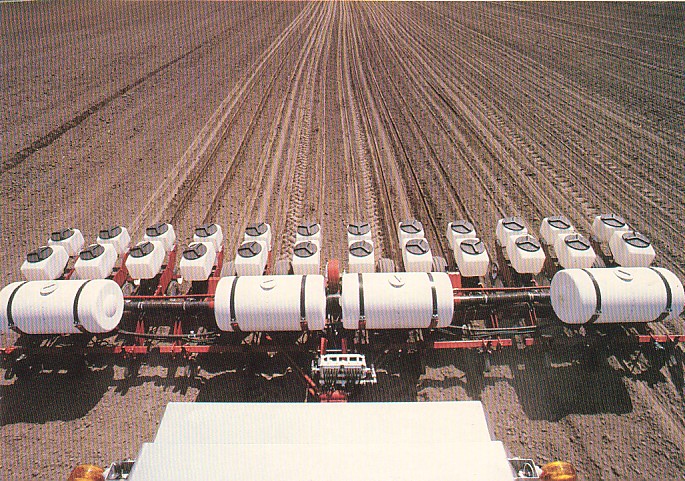 Row-crop PlanterPlanting equipment
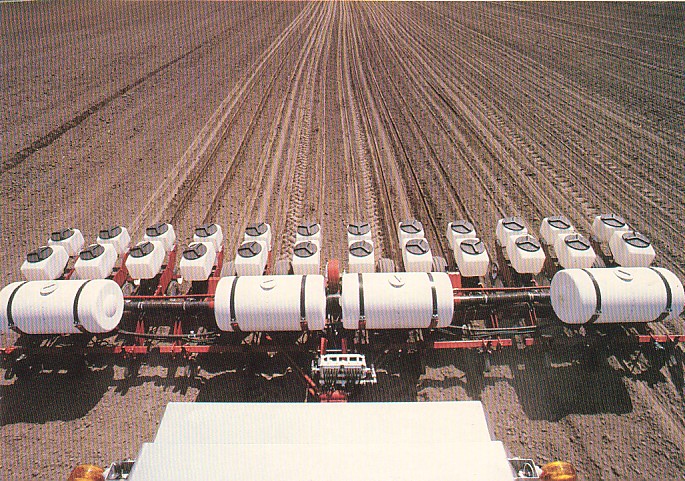 Name it?Category?
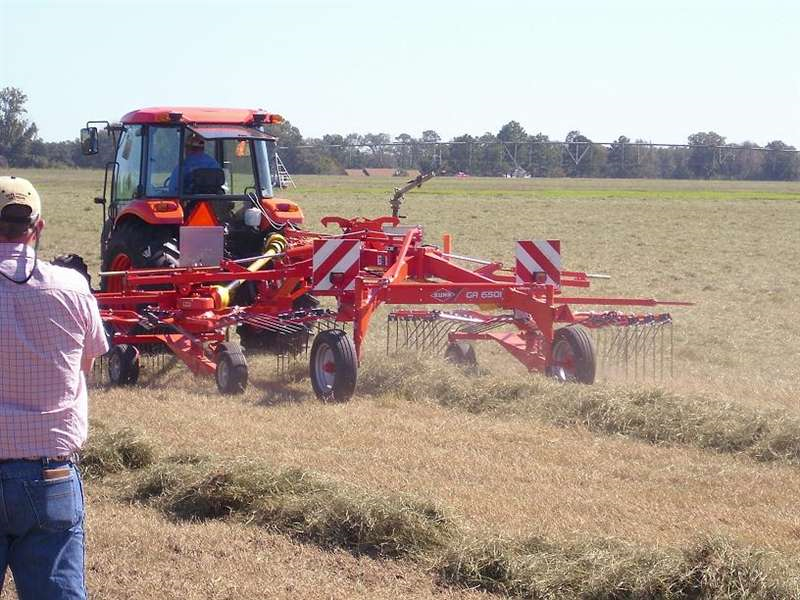 TedderHarvest Equipment
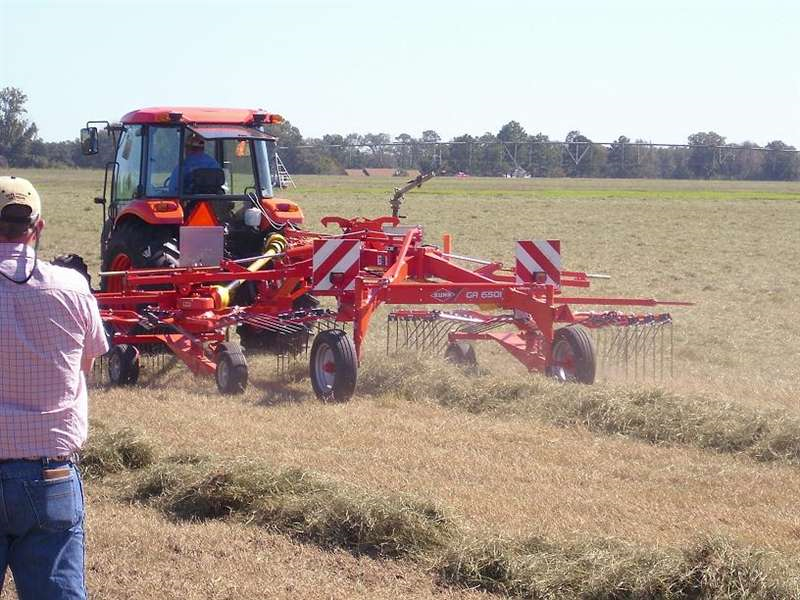 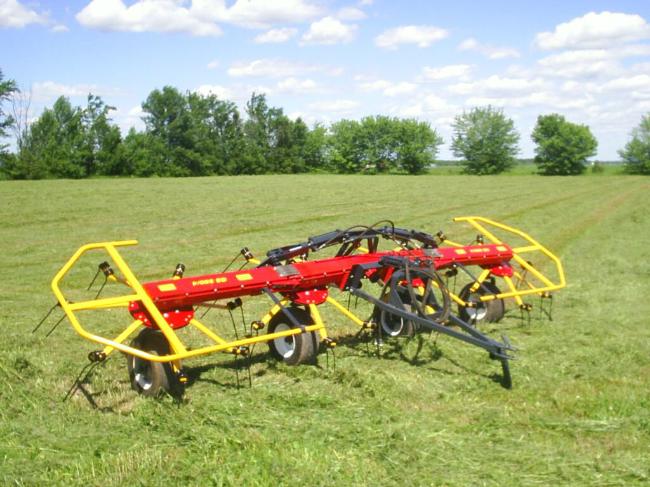 Name it?Category?
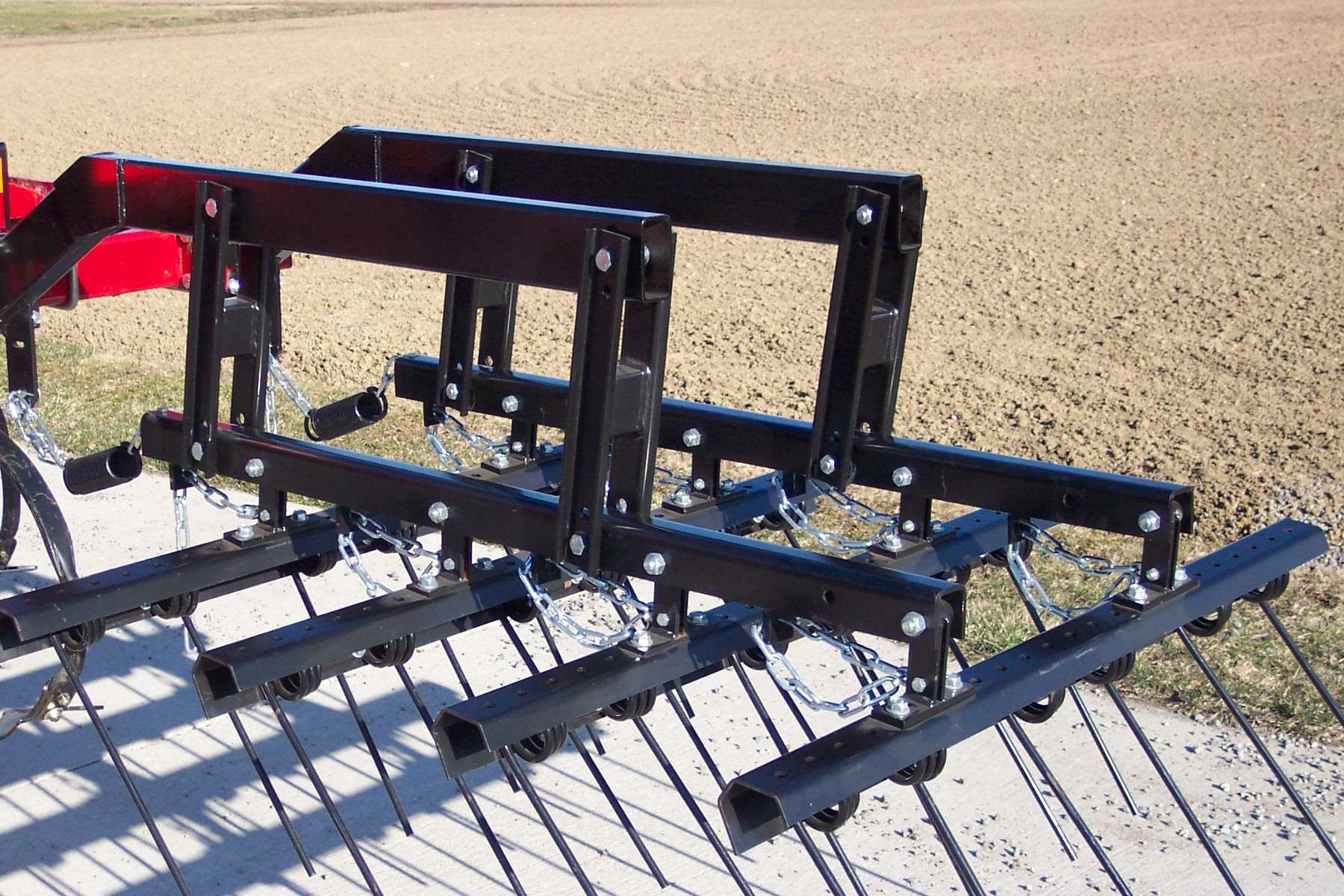 Spring-tine HarrowSecondary-tillage implement
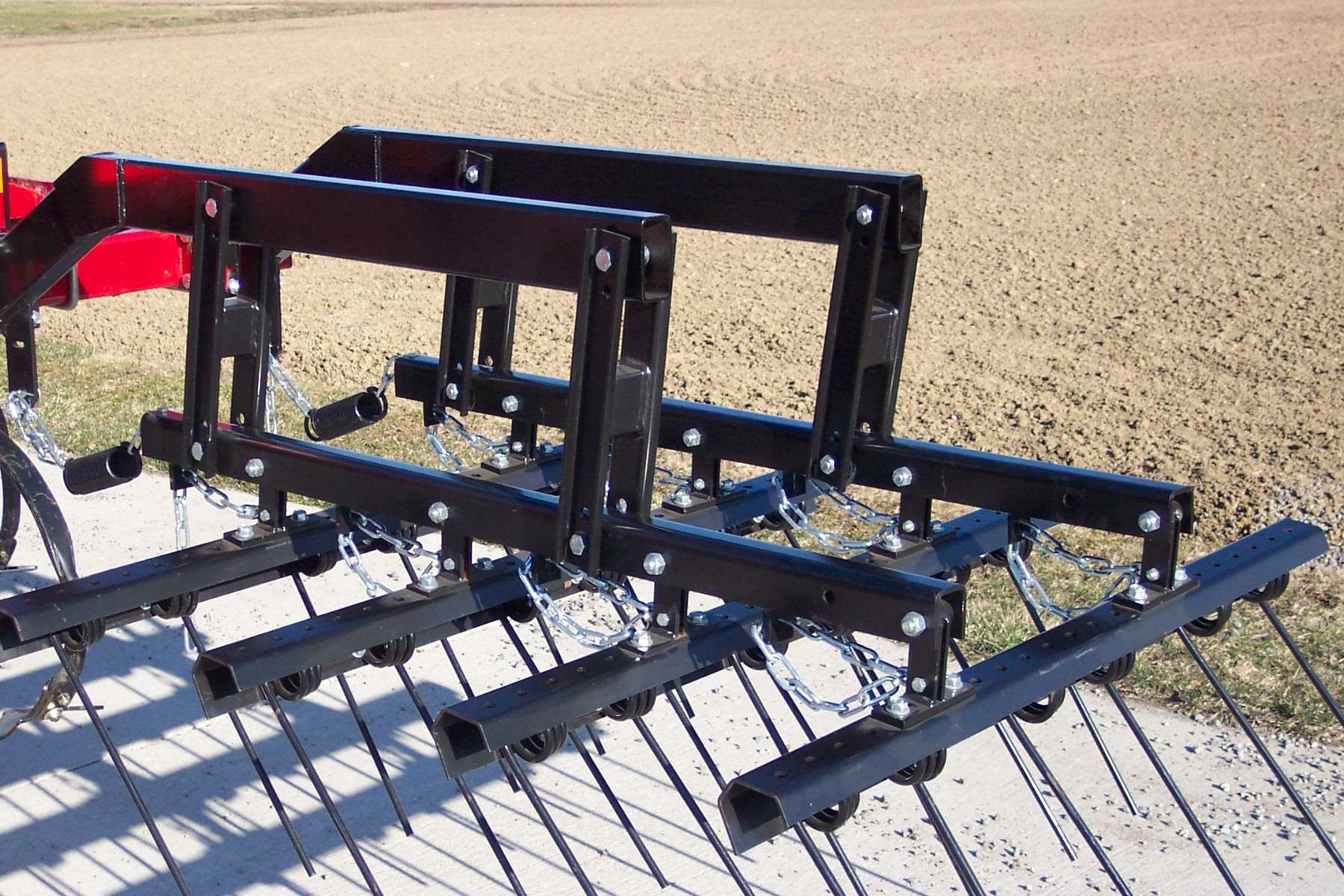 Name it?Category?
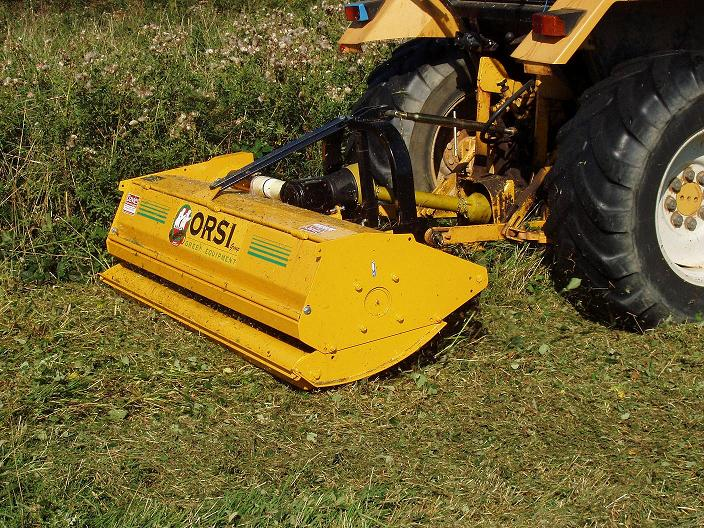 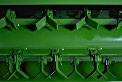 Flail MowerHarvest equipment
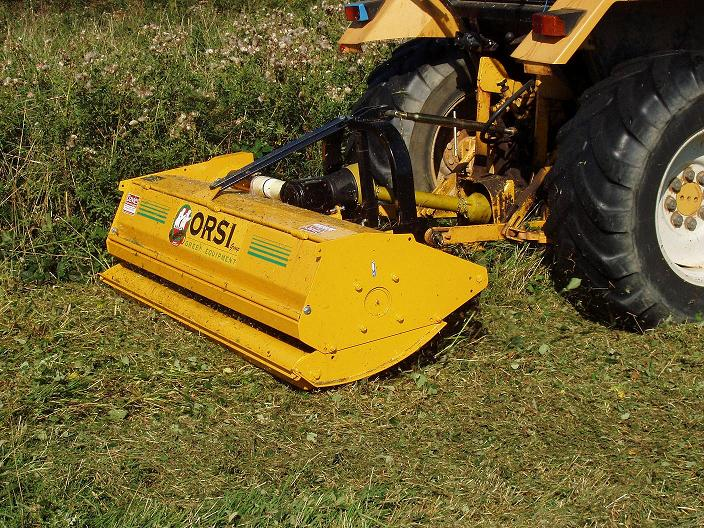 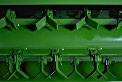 Name it?Category?
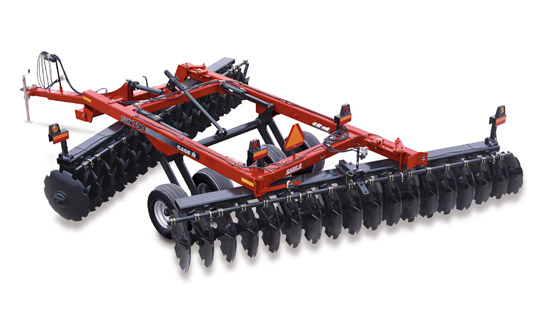 Offset DiskPrimary-tillage implement
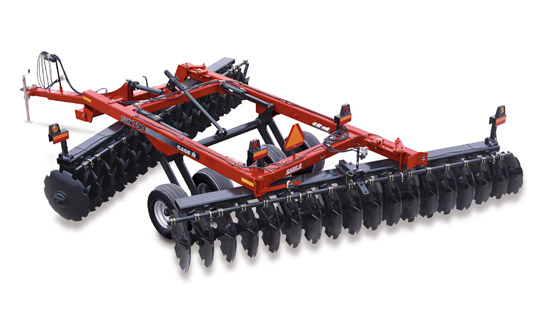 Name it?Category?
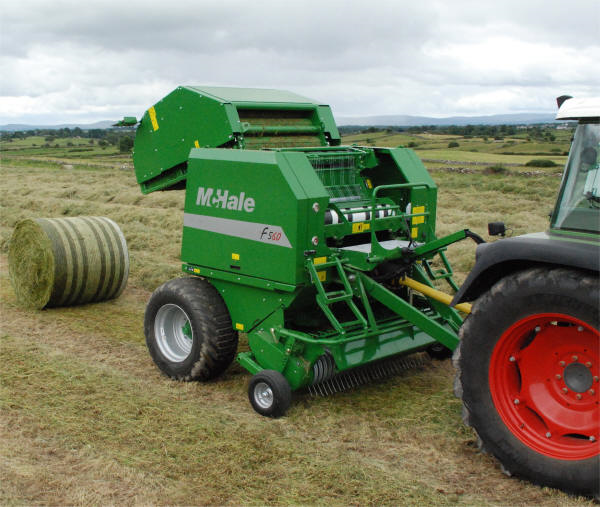 Round BalerHarvest equipment
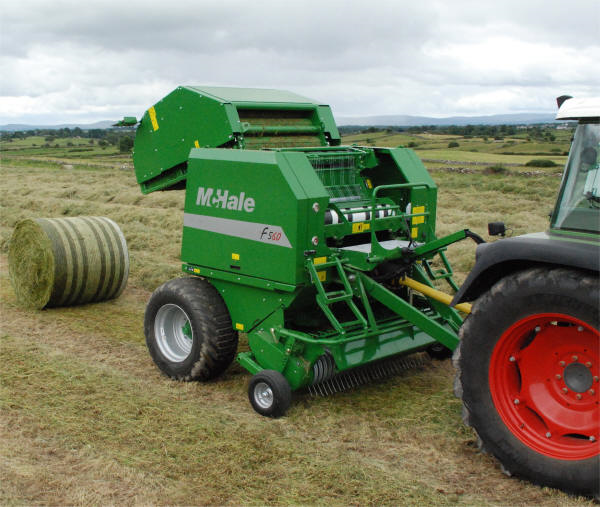 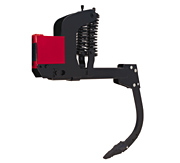 Name it (two names)?Category?
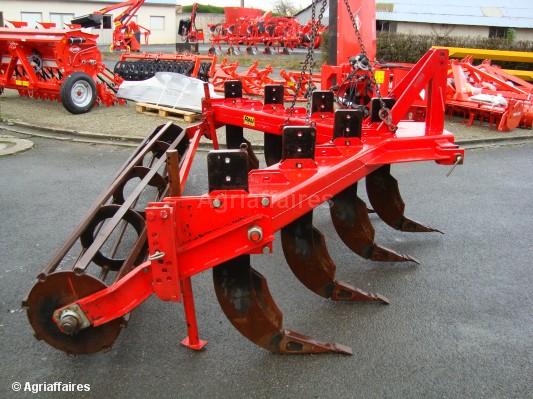 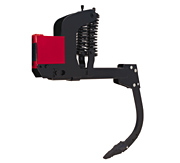 Ripper or SubsoilerPrimary-tillage implement
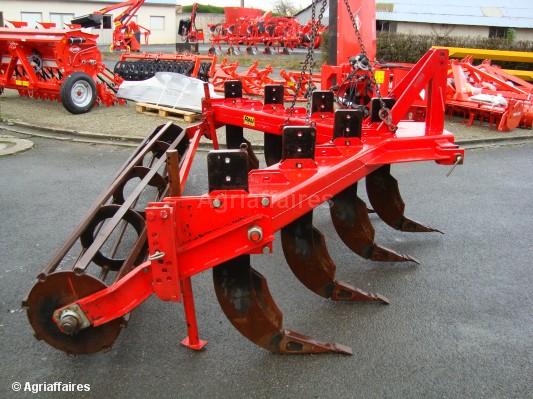 Name it?Category?
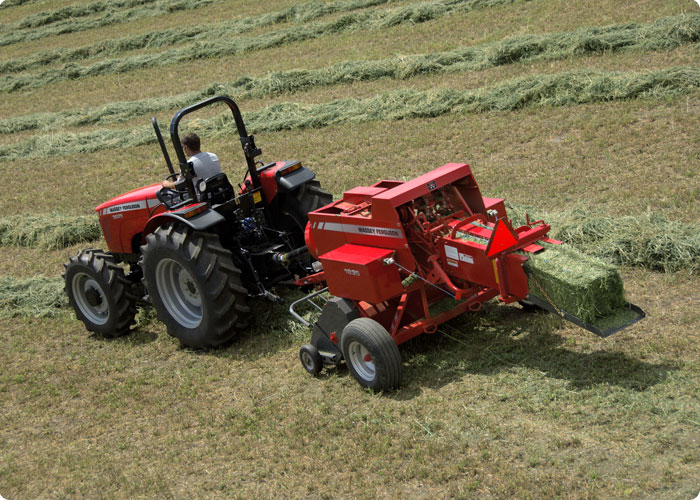 Square BalerHarvest equipment
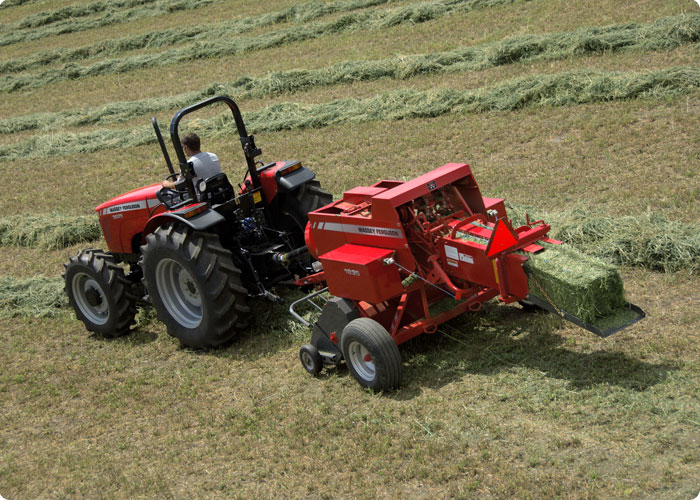 Name it?Category?
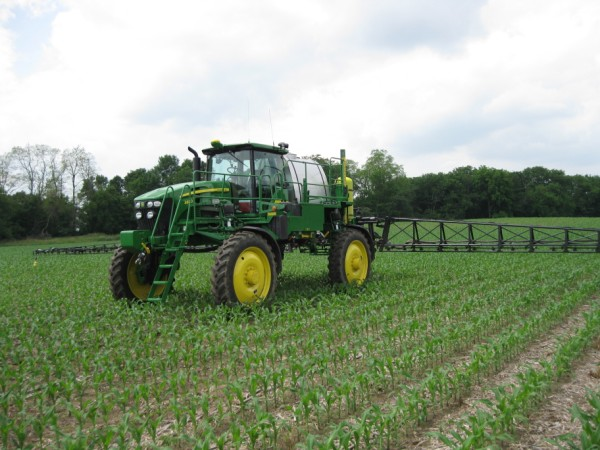 Ground SprayerSprayer
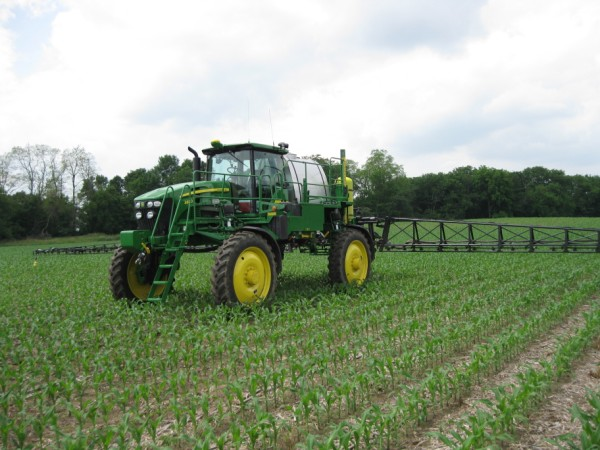 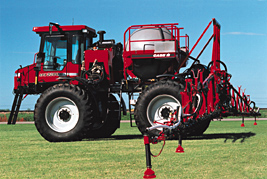